Спортивный праздник «А ну-ка девочки»
Выполнила учитель физической культуры г.Нижнего Новгорода МБОУСОШ№44 Назарова Светлана Николаевна
Цели и задачи соревнования.
Развитие физических качеств: быстроты, координации, ловкости и т. д.;
Воспитание чувства товарищества, взаимовыручки, дружбы.
Создание благоприятной атмосферы общения;
Участники соревнования девочки 3-4 класса
Время проведения мероприятия:
Состязания приурочены к празднику 8 Марта,ставшие традиционным для нашей школы.
Ход занятия:
Ведущий: Добрый день, дорогие болельщики и участники сегодняшних соревнований. Мы поздравляем всех вас, а особенно девочек, с  наступающим Днем 8 Марта . 
Сегодня мы хотим провести спортивный конкурс  «А ну-ка девочки». Где наша сильная половинка покажет  свою силу, прыгучесть, меткость, быстроту. !». Все кто участвует в нем, все, кто помогал ребятам готовиться к нему, уверены, что он будет интересным, радостным, принесет вам заряд бодрости. Участвуя в этом празднике, вы лучше можете узнать друг друга, укрепить свое здоровье, приобрести новых друзей. Хочется напомнить об одном из главных девизов спорта: «Главное - не победа, а участие!». Поэтому каждой команде я желаю:, удачи и хорошего предпраздничного настроения.
Группа поддержки:
Открытие праздника
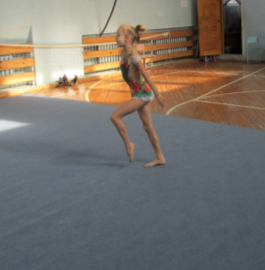 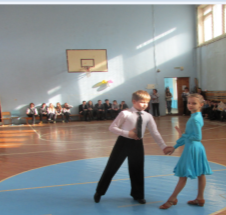 Виды состязания
Скакалка
Поднимание туловища из положения лежа
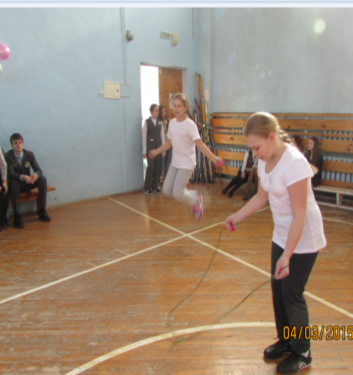 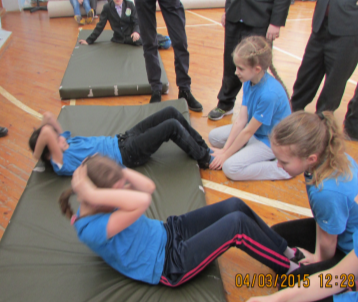 Отжимание
Прыжок в длину с места
Гибкость
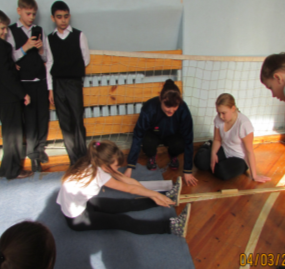 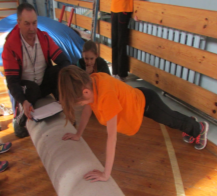 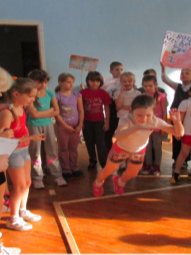 Командная игра «Перестрелка».
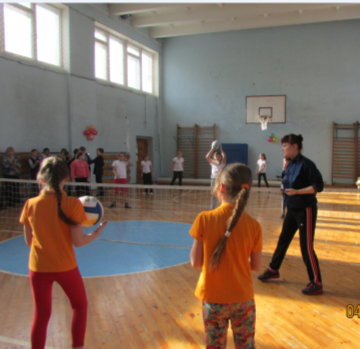 Награждение победителей
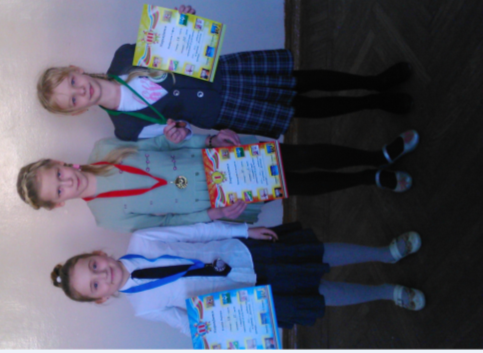